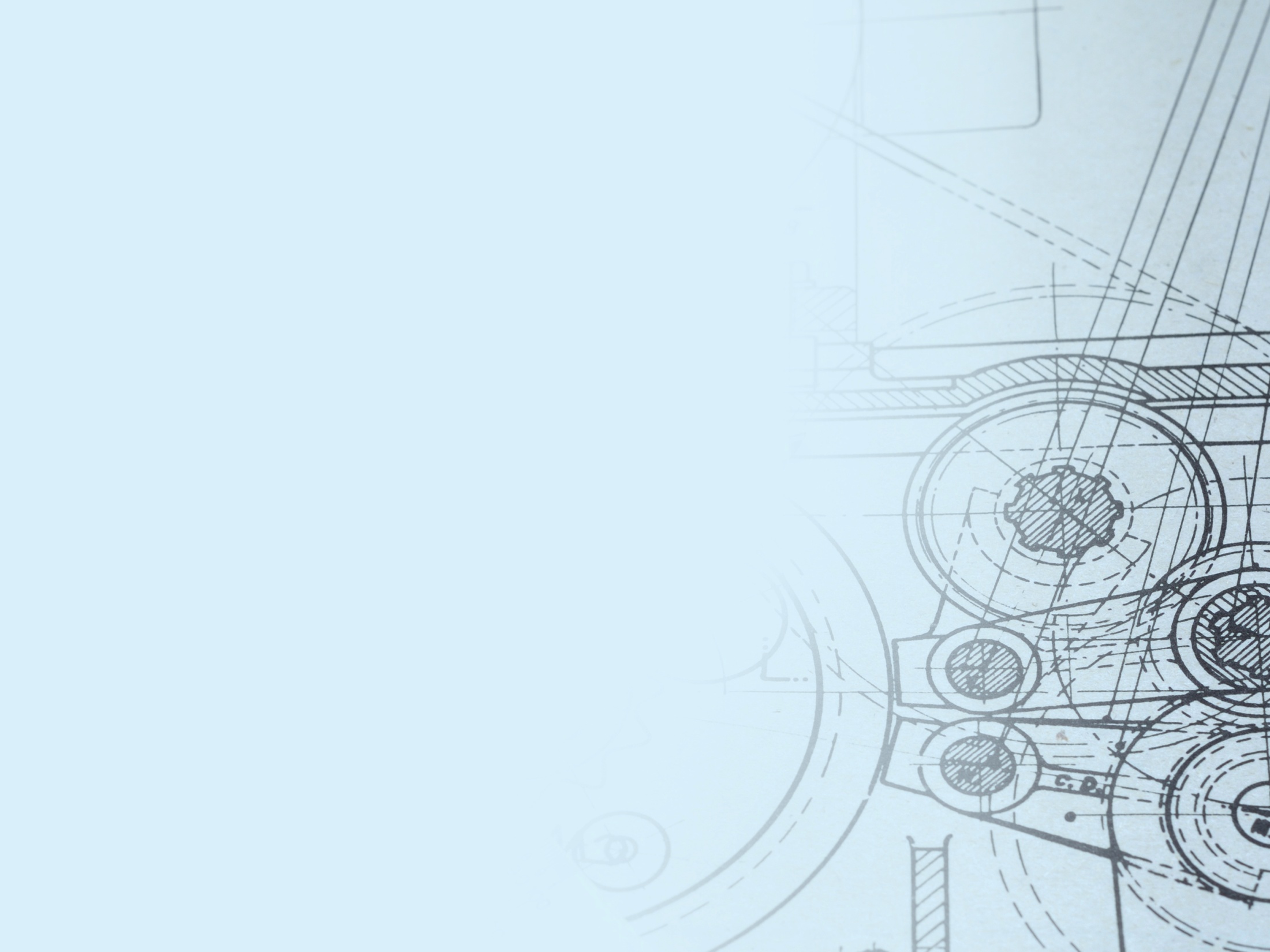 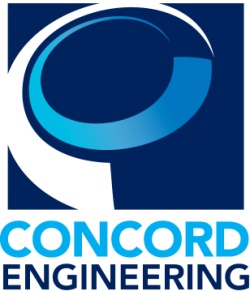 Getting your Project Funded Energy Project
Implementation Process



Presented to:
NJHEPS/NJAPPA
January 20, 2012
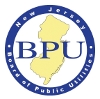 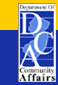 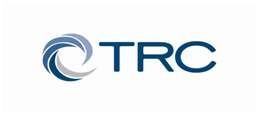 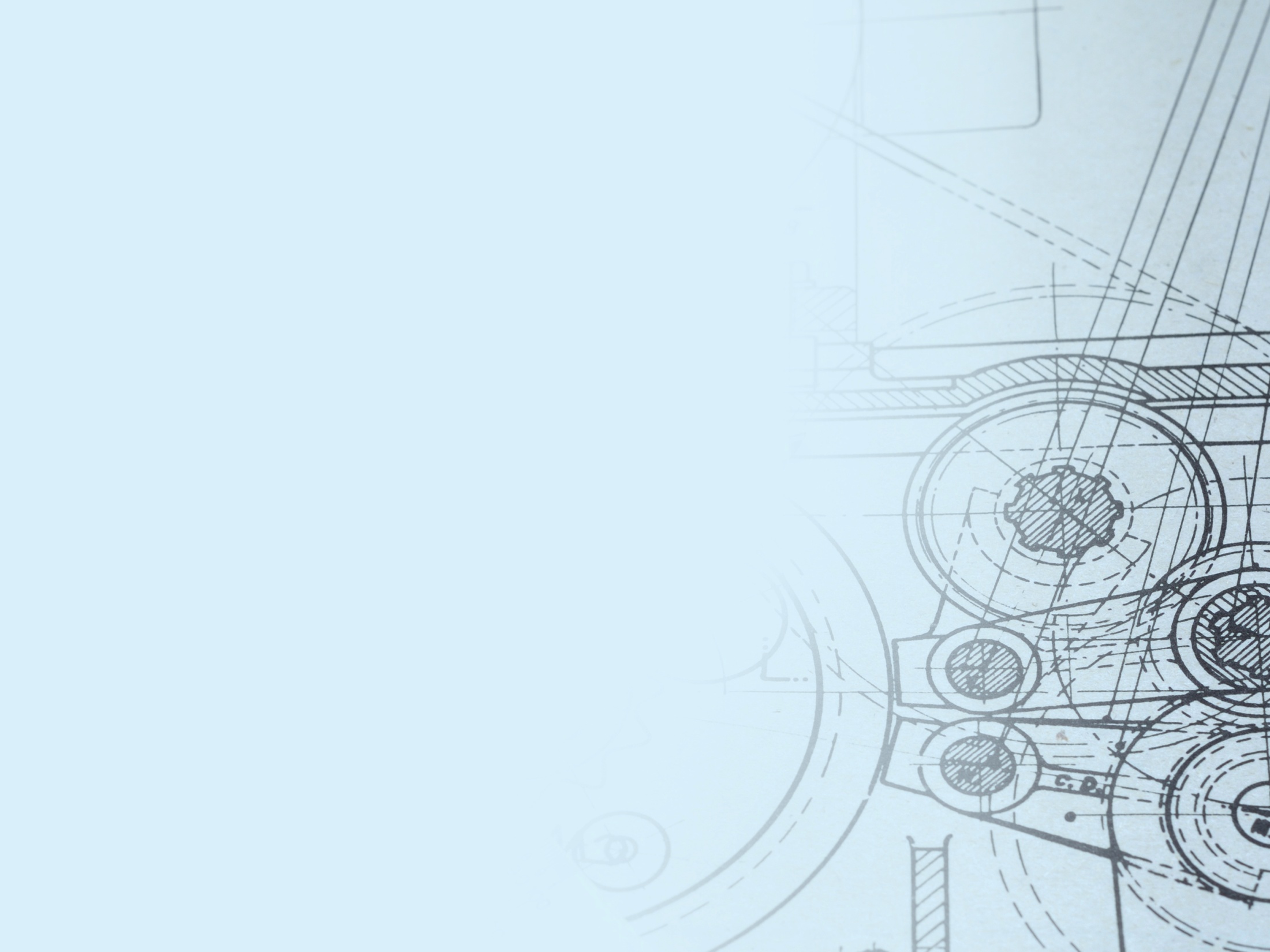 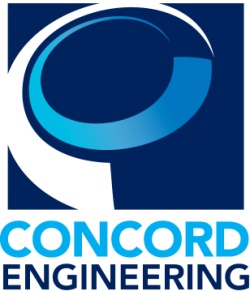 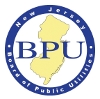 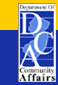 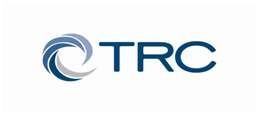 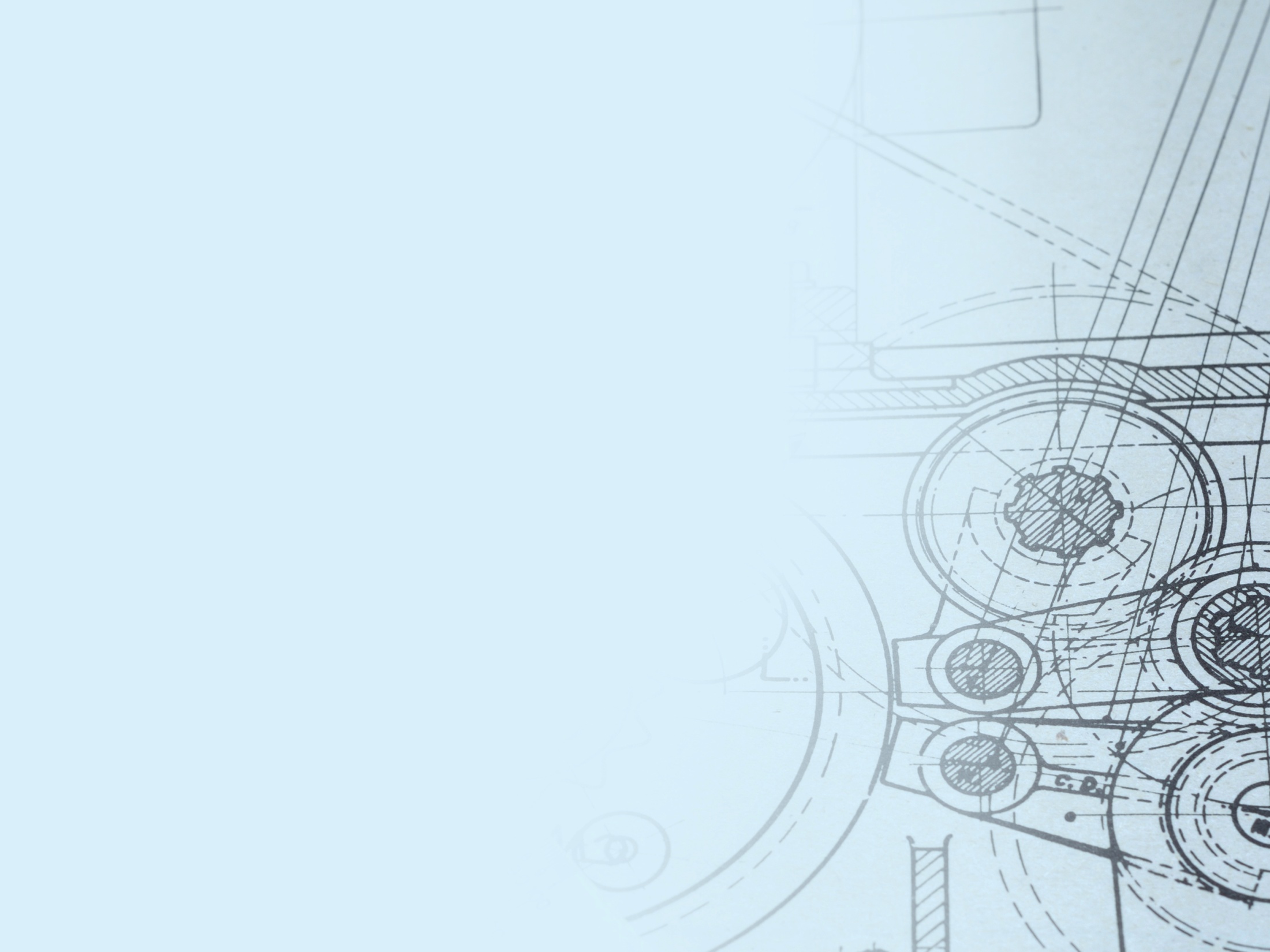 Step 1.   Define the Project
Perform an Energy Audit - use one of the NJCEP incentive programs
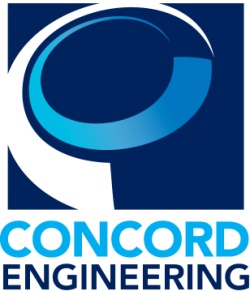 Energy Project Decision Flowchart
Local Government Energy Audit Program: Funded through NJCEP, 
procured through state term contract 
lighting investment grade ASHREA level 2
Direct Install: Walk through audit 
procured through NJCEP, proscribed equipment can be installed immediately
Pay for Performance:  Audit funded through partners, 
procured through professional services 
Investment grade
all size facilities
loads < 100 kW
loads > 100 kW
Energy Efficiency
Direct Install (DI) for facilities w/loads  < 100 kW
Pay for Performance P4P) for facilities w/loads > 100 kW
CHP incentive up to 1 MW P4P additional incentive
CHP > than 1 MW proposed new funding in next Clean Energy cycle $50 million
Fuel Cells existing rebate for sustainably fueled $4/watt
Smart Start rebates  

Renewable Energy
Solar, wind & biomass onsite rebates 
Solar, wind & biomass grid supply
Step 2.  With Energy Audit complete, develop an Energy Reduction Plan (ERP) as required by NJCEP and/or ESIP
Development of an Energy Reduction Plan (ERP)
Step 3.  Finance the installation and construction through ESIP
Energy Efficiency including CHP and/or Renewable procured through an ESCO
Energy Efficiency including CHP and/or Renewable self perform
Step 5.  Start saving energy, reduce operational costs and greenhouse gas emissions
Step 4.  Link financing with incentives
Step 5.  Start saving energy, reduce operational cost and  greenhouse gas emissions
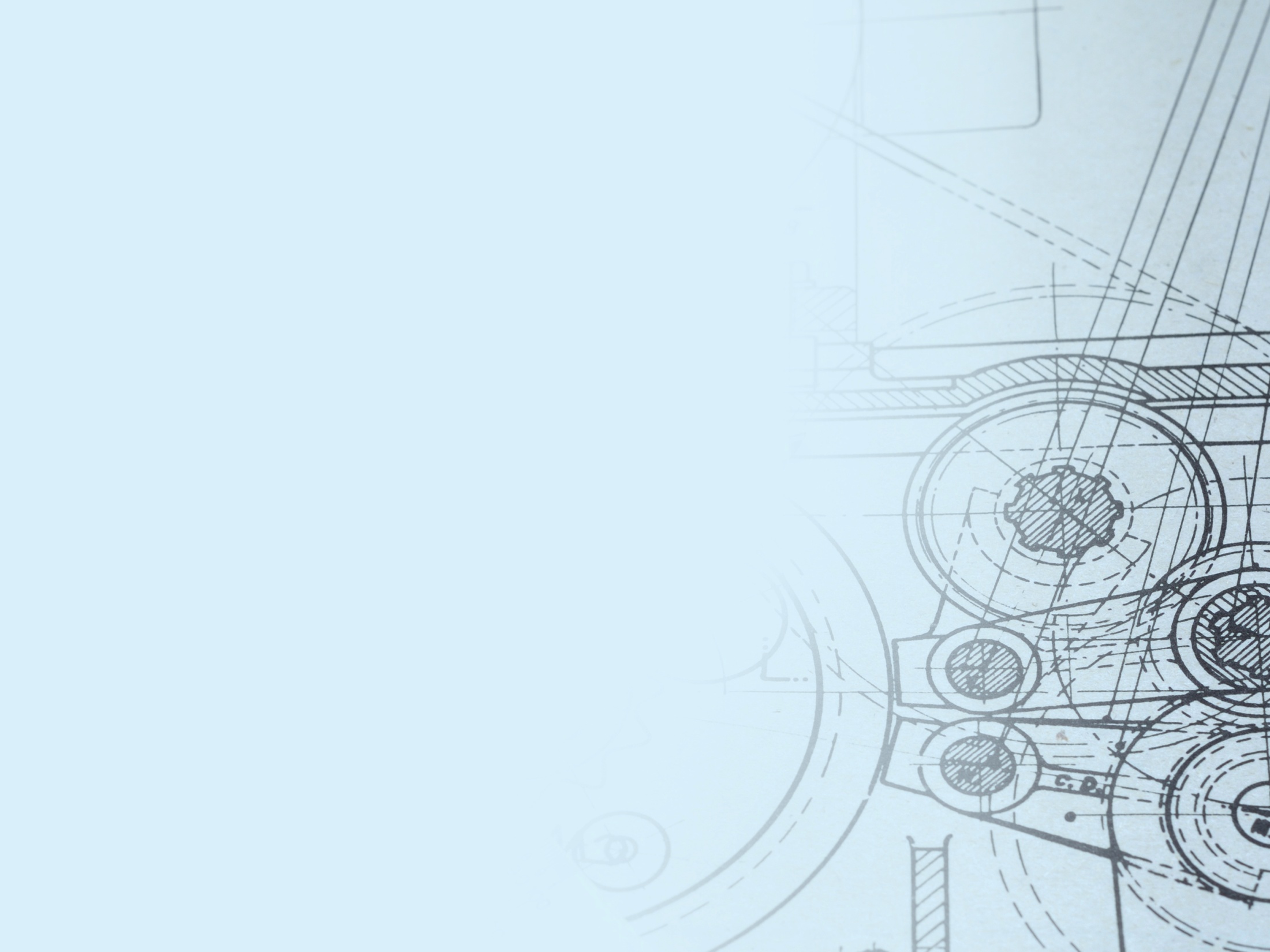 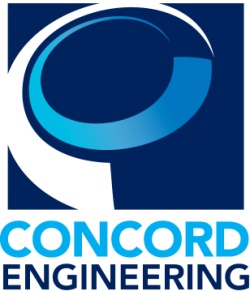 ESIP Lessons Learned
Program
Program conflicts: an early start doing just lighting can 
	undermine ESIP net cost savings payback requirement 
Cost and Other Factors does not mean cost 
    does not matter real justification required
When allowing a ESCO to use their own DDC 
	equipment the ESCO selection RFP should require this 
	to be a firm bid price not an allowance
	
Financing
SREC’s not allowed in payback; high values 
    can game payback $500 vs current $150
Consultants preparing ESIP RFP’s can not 
	award themselves no bid architectural or 
	engineering contracts
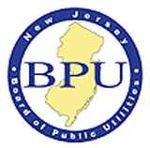 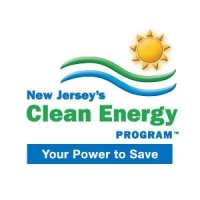 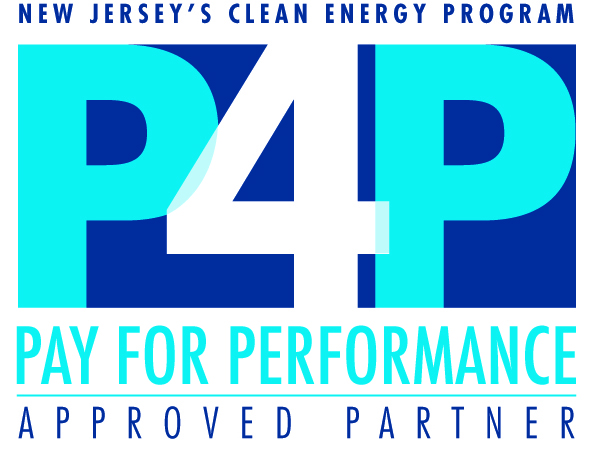 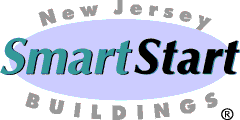 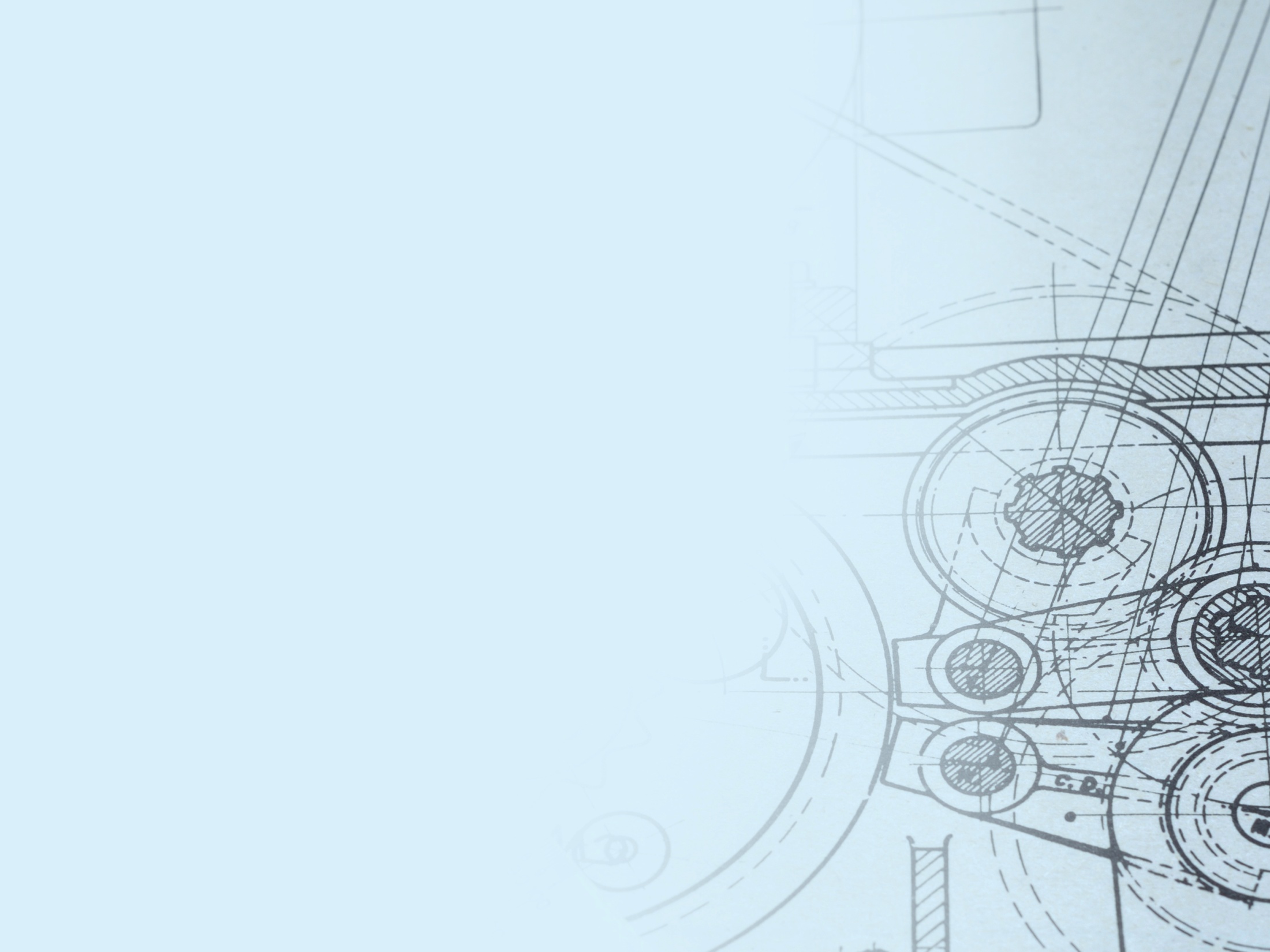 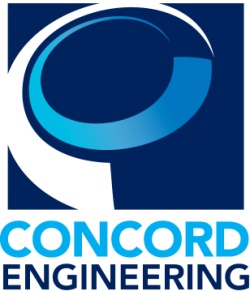 Alternative Financing and Funding
Funding
NJ Clean Energy Program
LGEA
Pay for Performance
NJ Smart Start Buildings/Direct Install
DOE Grants/Loans
EDA Loans
P3 Public Private partnerships
PJM Incentives (DR)
Financing
ESIP EE 15 years 20 years for GHP & CHP
Privatized CHP and Geothermal potential for 
	large systems
P3 projects up to 30 years off balance sheet
PPA renewable 
EDA Loans
Higher Ed Financing Authority
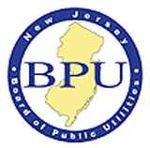 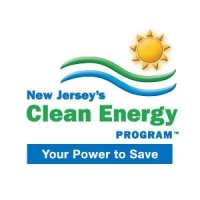 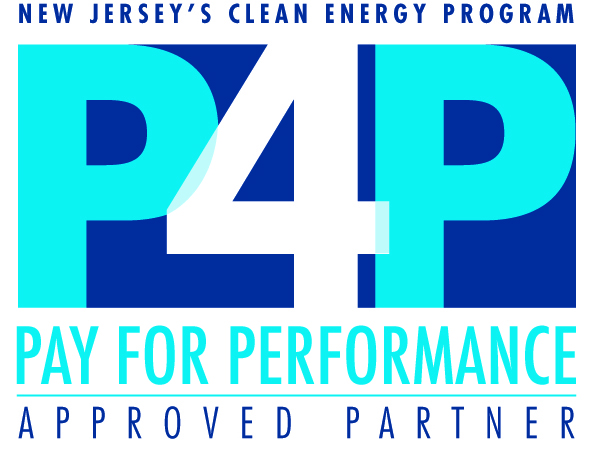 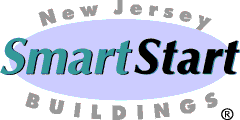 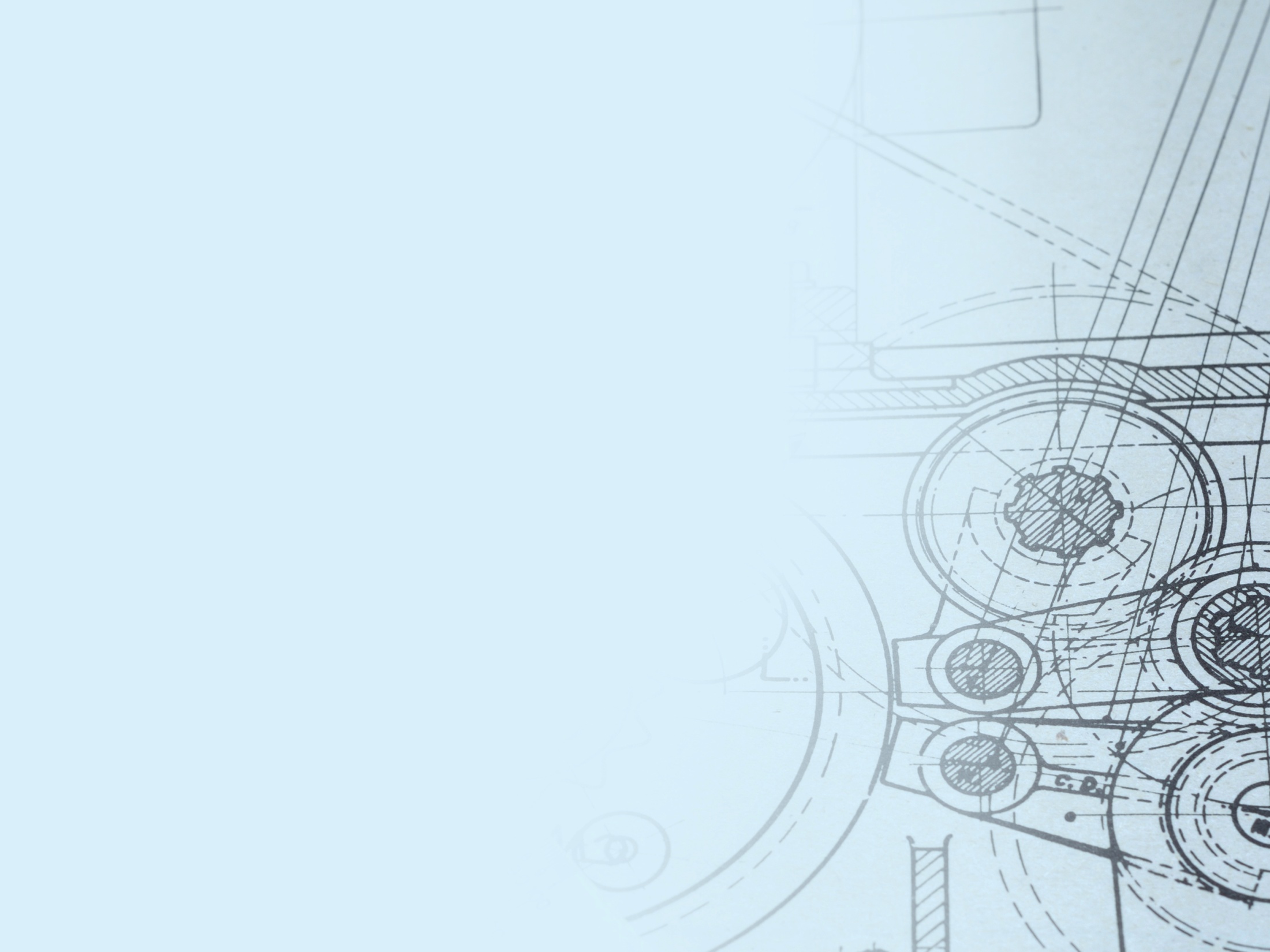 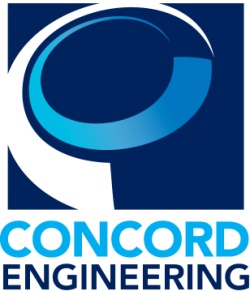 Project Examples
Stockton State ATES
Built on success of Geothermal
Strong support from admin and faculty
Name Brand Recognition
BPU CEP support financially
MSU Central Utility Plant and CHP
P3 long term option
Privatized CCHP and major distribution system
Campus growth necessitated relocation 
Strong support from VP to Pres
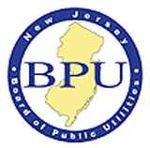 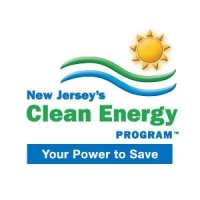 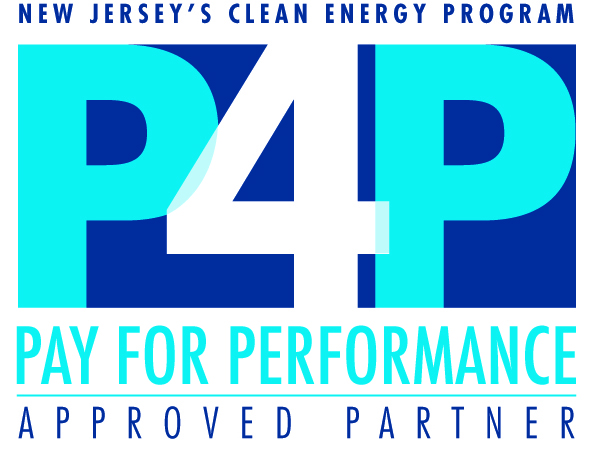 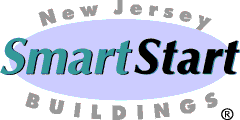 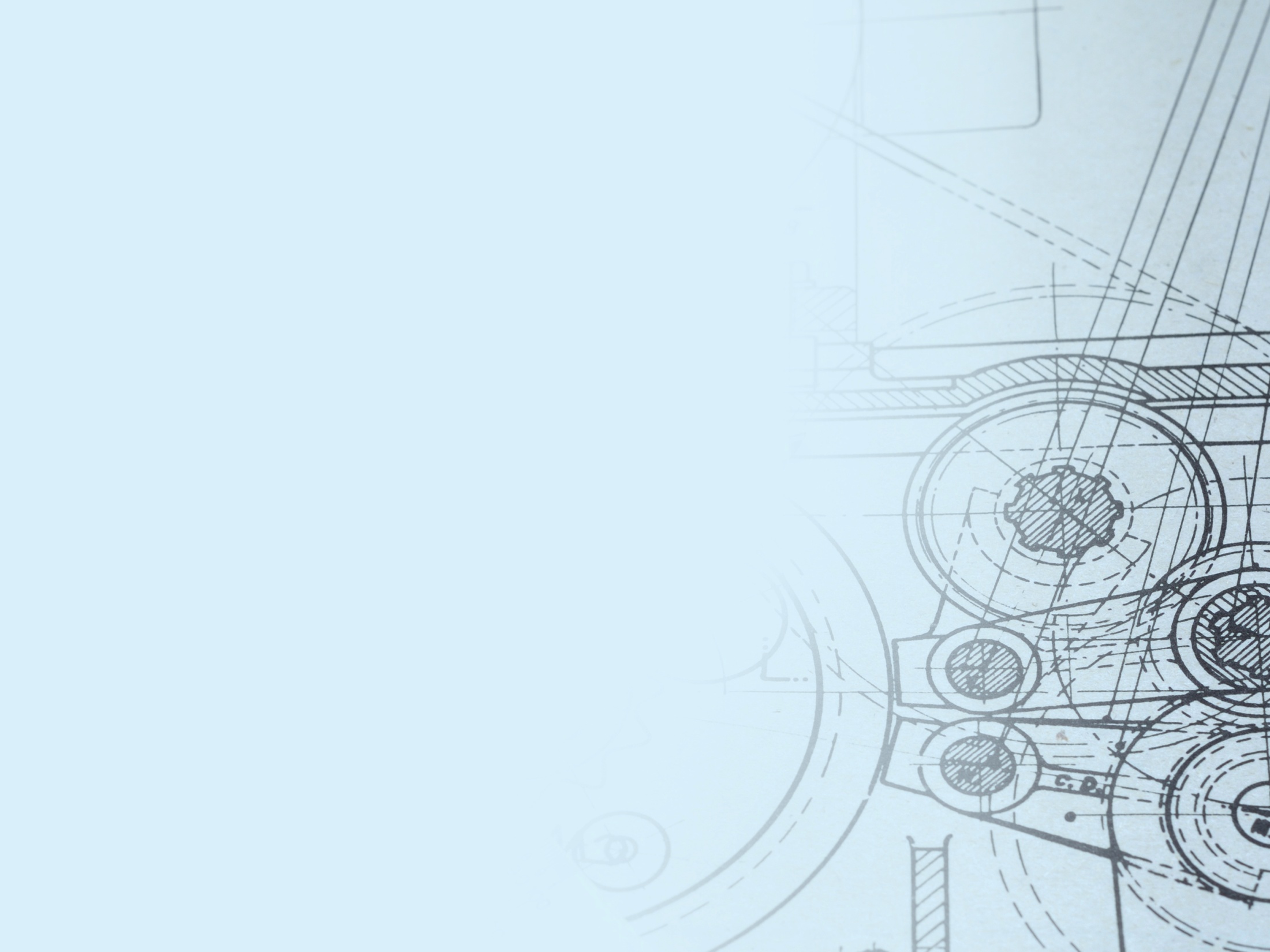 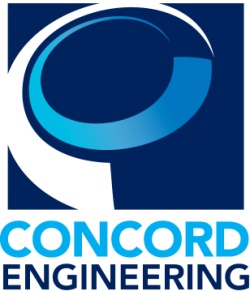 Project Examples
New Lisbon Developmental Center
NJ Clean Energy Program ARRA Funds
System failing with high risk population
Pay for Performance supplemented fed grant
DHS Desperate for solution to failing boilers 
    and chillers.
Rutgers Business School GHP
GHP best choice due to limits on CHP and thermal balance
Minor CEP grant avail but also met GHG goals 
	large systems

Rowan 69 KV Substation
Campus growth exceeded availa capacity
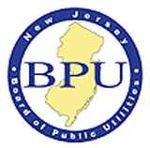 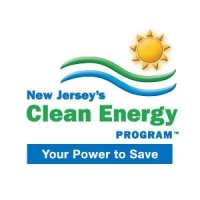 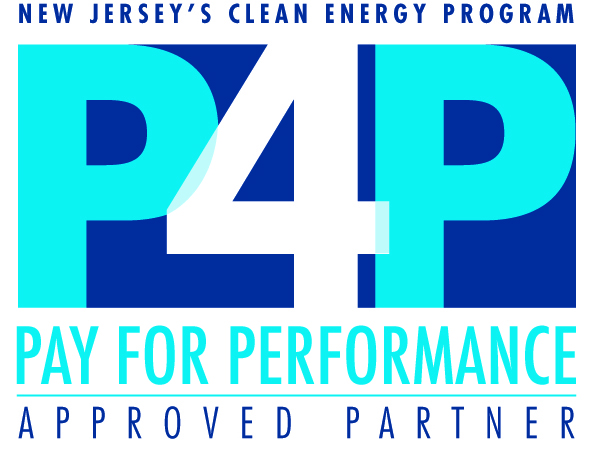 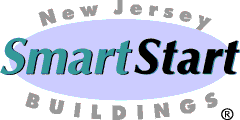 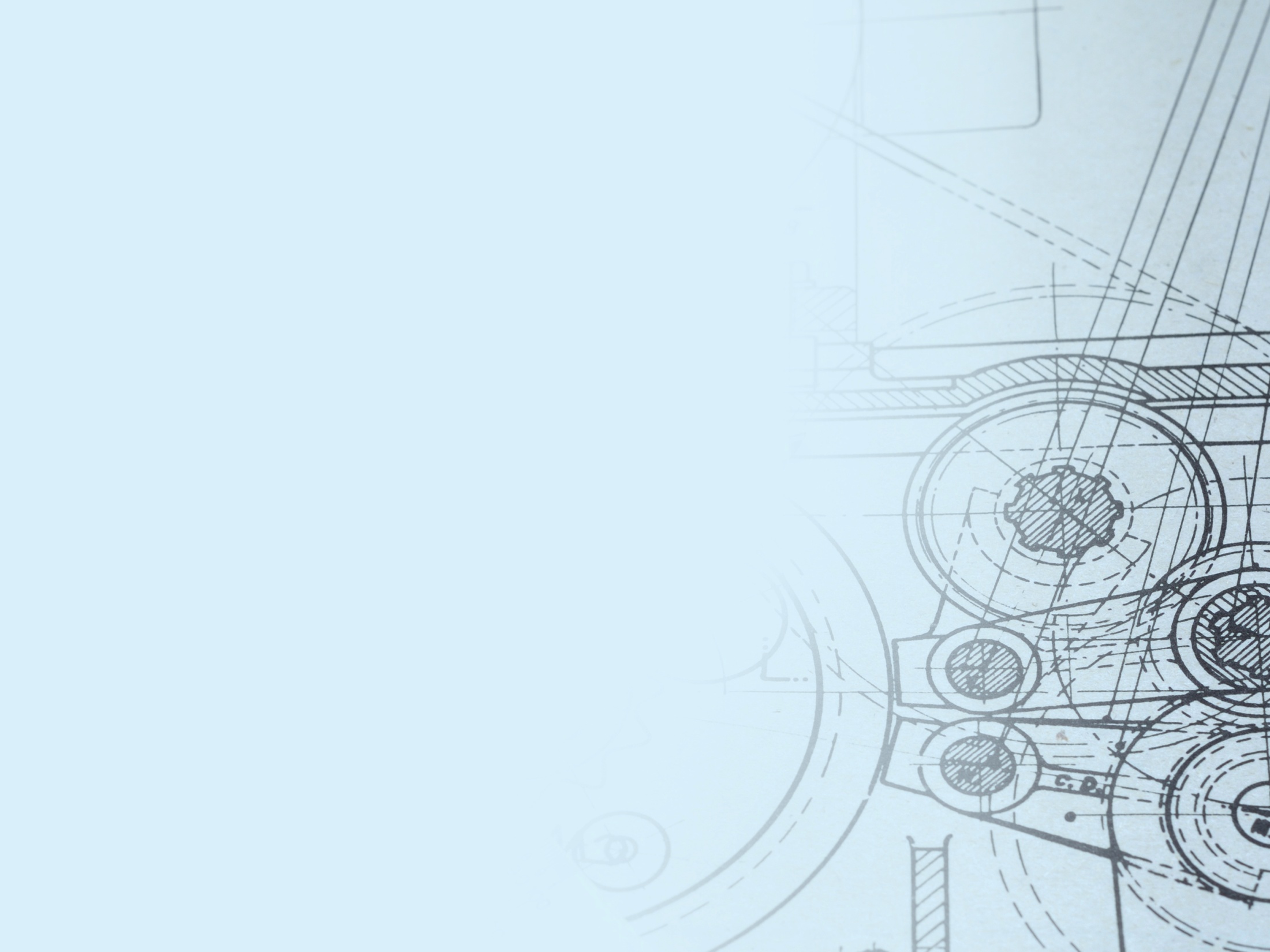 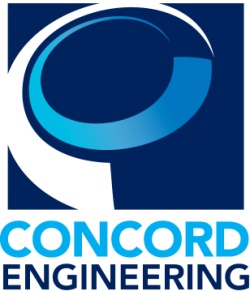 Reasons Projects do Not Succeed
Competition For Capitol
What is sexier a new chiller plant or a Wellness Center?
What is the primary need/mission

Lack of Adequate Schedule
State late start ARRA projects 

Lack of a Strong Project Advocate

Organizational BS bidding and management 
    rules

Lawyers 
why not not how to
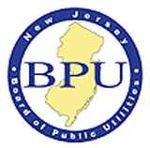 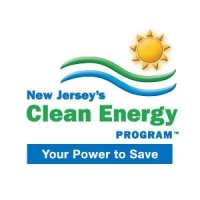 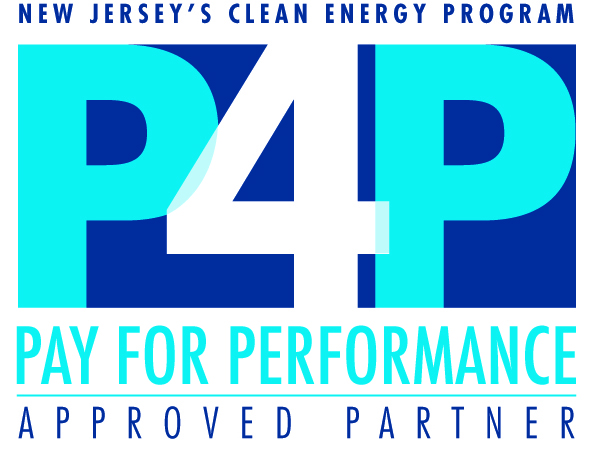 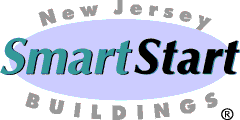 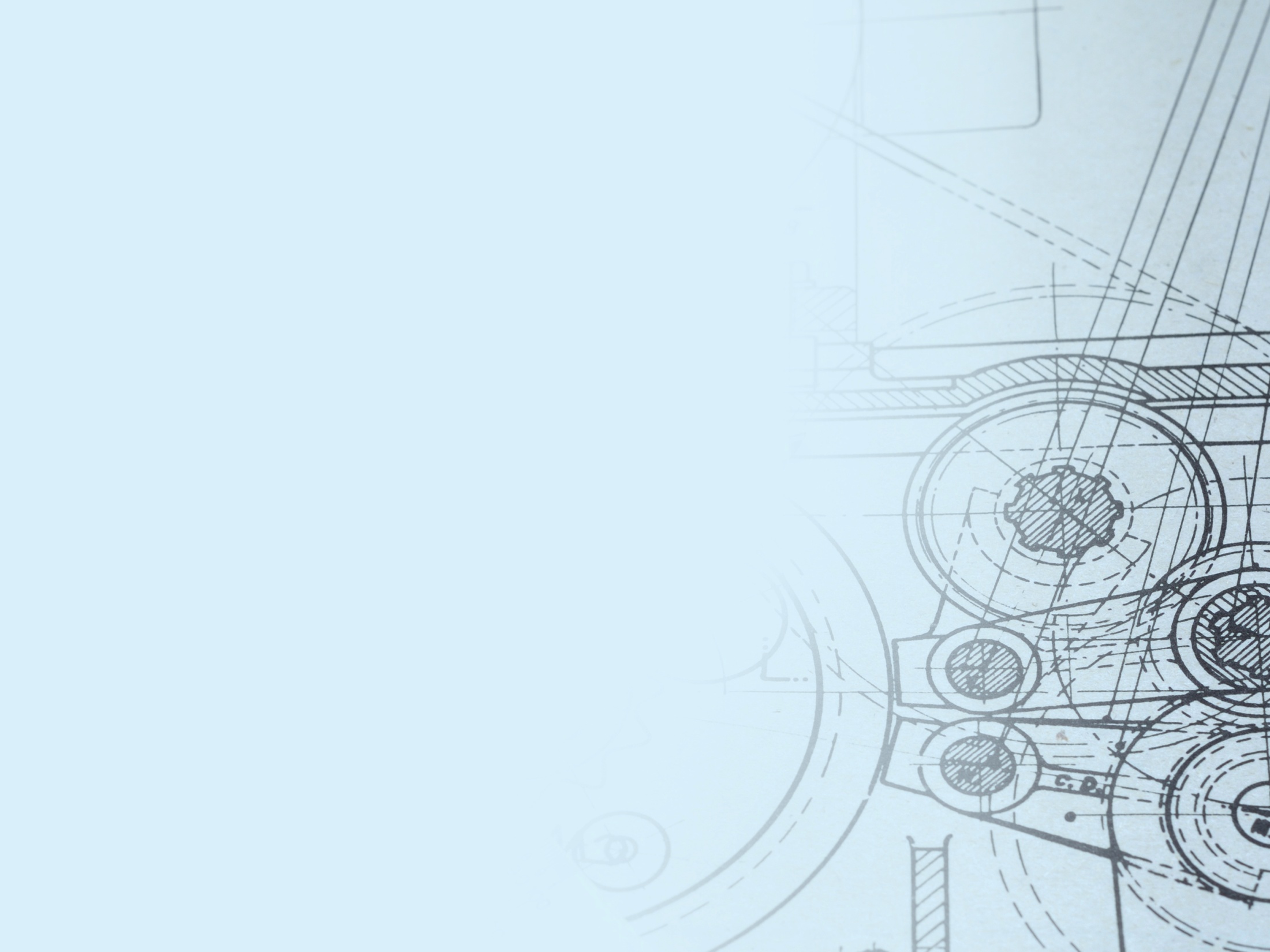 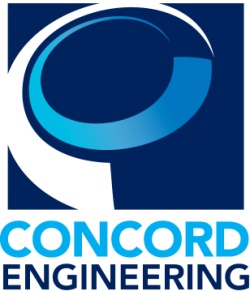 Motivations Other Than Money
Presidents Climate Change Commitment

Student Involvement
 curiculum
Faculty Involvement links to research or

Equipment or Systems Failure (usually too late to allow
     for effective deployment or optimal decision)

Campus Growth Exceeds infrastructure Capacity

Life Safety Issues

Money still is persuasive
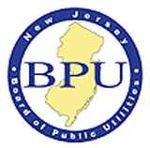 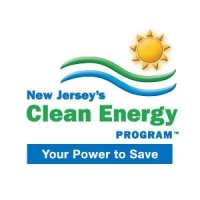 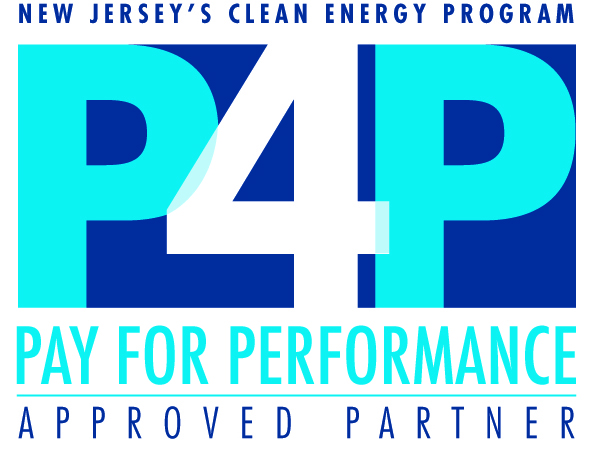 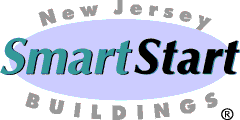 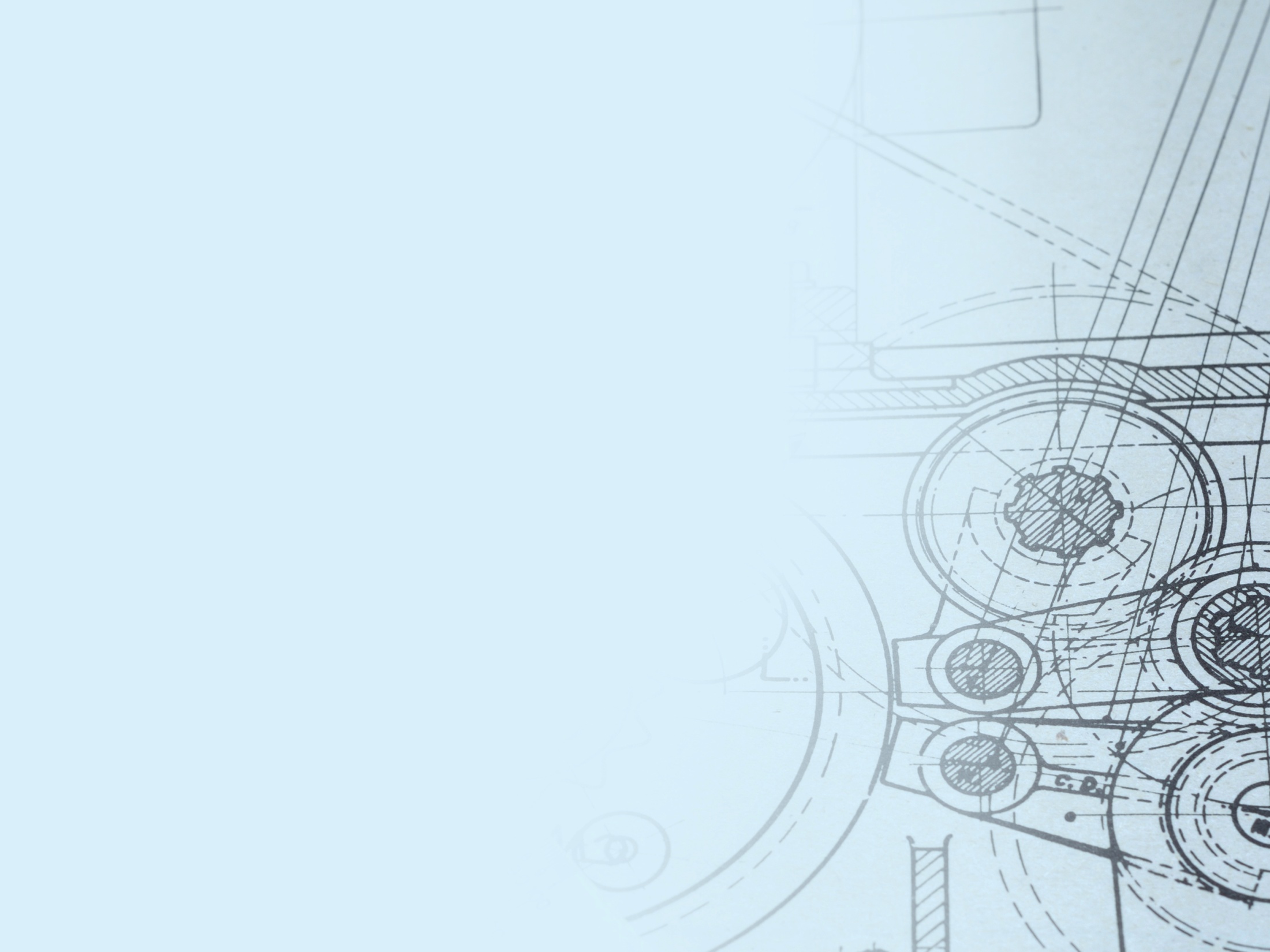 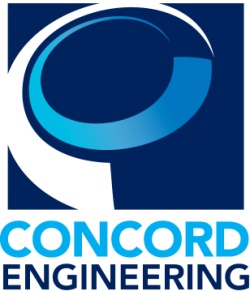 Summary/Q & A
THANK YOU FOR YOUR TIME TODAY

Contact:
Joe Sullivan
Vice President, Energy Policy & Development
jsullivan@concord-engineering.com
(856) 427-0200 x122
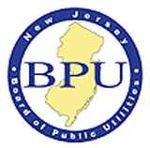 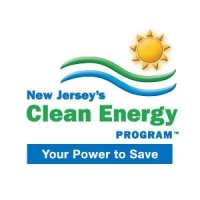 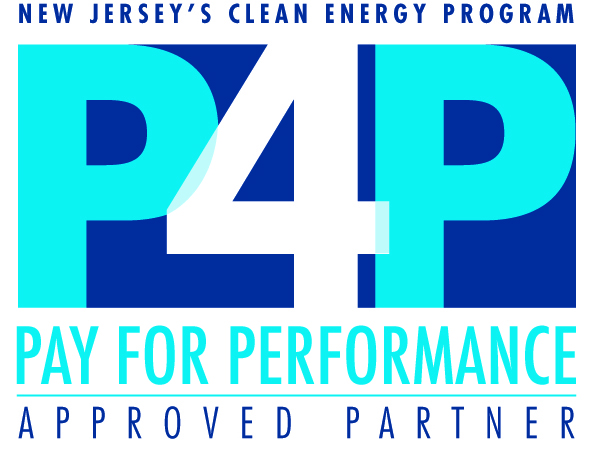 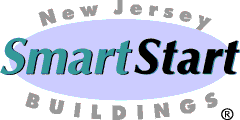